Object Communication
Instructor: Prasun Dewan (FB 150, dewan@unc.edu)
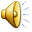 Communication so far: Byte Communication
Sender
Receiver
Sockets
bytes
NIO
GIPC
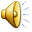 Byte Remote Assignment
byte[] bytes  = {3, 4}
3
bytes
The receiving site  creates in its memory a copy of a block of memory at the sending site
4
3
4
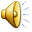 Object Communication: Values of Multiple Types
Object
Sender
Primitive
Receiver
Program Value
Object communication even though communicating  data structures that include objects and primitive values (Data structure communication)
Motivation and  application?
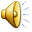 Motivation for Non Byte Communication
Originally, RPC was implemented directly on byte  communication
Java developed idea of object data communication
Remote procedure call (RMI)
Blocking  stream object communication (Object Stream, )
Blocking byte  communication (Sockets)
Separate laye  can imply more flexibility
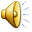 Known Type Sequence
Sender
Sender
T
T
Value: T
T1
…
Tn
T1
…
Tn
Receiver knows about the sequence of types communicated
Typed data port
Remote Procedure Call
send load(2.2)
send add (5, 3)
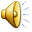 Known Same Type (but not Sequence)
Sender
Sender
T
T
Value: T
Receiver knows about the types of sent values but not the sequence
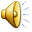 Known Translated Type
Sender
Sender
T
T’
Value: T
Value is received as a translated type
Receiving process may require a more space or time efficient representation
Receiving process may  be in a different language
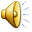 Unknown Type
Sender
Sender
T
Value: T
Receiver does not know about the type of sent values
Application may be type-independent (Logger, Monitor, Registry)
Type may have evolved
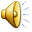 Send-Receive Coupling
Type Heterogeneity
Sequencing Heterogeneity
Known Type Sequence
Same Type
Increasing Heterogeneity
Unknown Type Sequence
Known Translated Type
Unknown Translated Type and Sequence
Semantics?
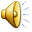 Atomic Remote Assignment: External Data Representation (XDR)
Atomic Value
short s = 3
A value that has a direct XDR that does not have to be composed from other XDR’s
0
s
Little Endian
3
Primitive, Wrapper
x86
Host-independent eXternal Data Representation
3
Big Endian
0
IBM 370
Receiver’s copy  semantically equivalent to sender’s copy
Receiver’s copy  a clone of the sender’s copy?
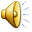 Object Remote Assignment: Serialized XDR
Byte[] a = {3}
3
86
a
3
90
182
90
86
186
Serialization/Marshalling/Picking: gathering  a  program data structure  possibly scattered in memory into a serial  byte sequence (containing XDRs of primitive values)
Deserialization/Unmarshalling/ Unpicking:  Reconstructing  byte sequence into equivalent  data structure
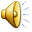 Graphical Representation
Arrows to primitive and object  component
Byte[] a = {3}
Byte[]
Byte[]
a
[0]
[0]
byte 3
byte 3
Relationship between sent and received object?
Received data structure is isomorphic to the sender’s data structure
And is of the same type
Corresponding  leaf primitive values represent the same abstract value
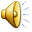 Non Tree Structures
Object[] objects = new Object[1];
objects[0] = objects
Object[]
Object[]
[0]
[0]
84
84
86
86
86
92
84
94
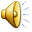 Complexity of Structures Serialized
No Pointers  Conventional Data Structures
Graph Objects
Tree only Objects
Cedar/Mesa  RPC
Python Marshalling/ Unmarshalling
Java
Python Picking/Unpickling
Firefly RPC
Original RPC systems were meant  for  OS servers (e.g. File Servers)  and simple apps
Most calls involves atomic values (primitive values and strings)
Structure?
Andrew D. Birrell , Bruce Jay Nelson, Implementing remote procedure calls , ACM Transactions on Computer Systems, 1986
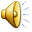 Michael D. Schroeder and Michael Burrows, Performance of Firefly RPC, ACM Transactions on Computer Systems, 1989
Programmer-Defined Class: ABMISpreadsheet
public class ABMISpreadsheet implements BMISpreadsheet {
  double height = 1.77;
  double weight = 75;
  public double getWeight() {return weight;}
  public void setWeight(double newWeight) {   
    weight = newWeight;
  }
  public double getHeight() {return height;}
  public void setHeight(double newHeight) {height = newHeight;}
  public double getBMI() {return weight/(height*height);}
}
Structure?
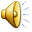 Physical Structure
BMISpreadsheet b = new ABMISpreadsheet()
ABMISpreadsheet
weight
height
double 1.77
double 75.0
Physical structure defined by instance variables stored in memory
Internal nodes labeled  by class name
Each  component of an object is a value stored in an instance variable declared in class
Leaf nodes labeled  type and value
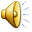 Logical Structure
BMISpreadsheet b = new ABMISpreadsheet()
ABMISpreadsheet
weight
height
bmi
double 1.77
double 23.9
double 75.0
Logical structure defined by public members (methods/vars) of the object
Internal nodes labeled  by class name
Each  component of an object is a value stored in a logical  type-dependent component
Leaf nodes labeled  type and value
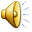 Programmer-Defined Class: AnotherBMISpreadsheet
public class AnotherBMISpreadsheet implements BMISpreadsheet{    
  double height = 1.77;
  double weight = 75;
  double bmi = calculateBMI();  
  public double getHeight() {return height;}
  public void setHeight(double newHeight) {
    height = newHeight;
    bmi = calculateBMI();
  }    
  public double getWeight() {return weight;}
  public void setWeight(double newWeight) {
     weight = newWeight;
     bmi = calculateBMI();
  }
  public double getBMI() { return bmi;}   
  double calculateBMI() {
     return weight/(height*height);
  }
}
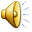 Logical Structure
BMISpreadsheet b = new AnotherBMISpreadsheet()
AnotherBMISpreadsheet
weight
height
bmi
double 1.77
double 23.9
double 75.0
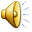 Physical Structure
BMISpreadsheet b = new AnotherBMISpreadsheet()
AnotherBMISpreadsheet
weight
height
bmi
double 1.77
double 23.9
double 75.0
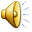 Programmer-Defined Class: AnUnencapsulatedBMISpreadsheet
public class AnUnencapsulatedBMISpreadsheet {
  public double height = 1.77;
  public double weight = 75;
  public double getBMI() {return weight/(height*height);}
}
Structure?
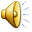 Physical Structure
BMISpreadsheet b = new AnUnencapsulatedBMISpreadsheet()
AnUnencapsulatedBMISpreadsheet
weight
height
double 1.77
double 75.0
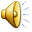 Logical Structure
BMISpreadsheet b = new AnUnencapsulatedBMISpreadsheet()
AnUnencapsulatedBMISpreadsheet
weight
height
bmi
double 1.77
double 23.9
double 75.0
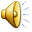 AnIntHistory
public class AnIntHistory implements intHistory {
  public static final int MAX_SIZE = 2;
  int[] contents = new int[MAX_SIZE];
  int size = 0;
  public int size() {
    return size;
  }
  public int get (int index) {
    return contents[index];
  }
  boolean isFull() {
    return size == MAX_SIZE;
  }
  public void add(int element) {
    if (isFull())
      System.out.println("Adding item to a full history");
    else {
      contents[size] = element;
      size++;
    }
}
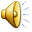 Physical Structure
IntHistory ints = new AnIntHistory();
ints.add(3)
AnIntHistory
size
contents
int 1
int[]
int 3
int 0
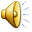 Logical Structure
IntHistory ints = new AnIntHistory();
ints.add(3)
AnIntHistory
[0]
int 3
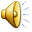 AnotherIntHistory
public class AnotherIntHistory implements IntHistory {
  List<Integer> contents = new ArrayList();
  public int size() {
    return contents.size();
  }
  public int get (int index) {
    return contents.get(index);
  }
  public void add(int element) {
    contents.add(element);
  } 
}
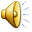 Logical Structure
IntHistory ints = new AnotherIntHistory();
ints.add(3)
AnIntHistory
[0]
int 3
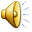 Physical Structure
IntHistory ints = new AnotherIntHistory();
ints.add(3)
AnotherIntHistory
size
contents
int 1
ArrayList
????
Need to know the implementation of ArrayList
Implementation?
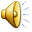 Serialization Implemented by Who
Infrastructure (Language, Library)
Programmer (of Communicated Objects)
Both (Programmer  code called by Infrastructure)
Steps?
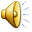 Two Phases Serialization/Deserialization
Serialization
Deserialization
Map Sent Object to (Physical/Logical) Structure
Map (Logical/Physical) Structure to  Remote Object
Map Structure to  Serialized Representation
Map Serialized Representation to Structure
Implementation may combine phases or interleave them (a la scanning and parsing)
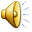 Infrastructure Supported Logical Structure
Infrastructure (Language, Library)
Programmer (of Communicated Objects)
Both (Programmer  code called by Infrastructure)
Logical structureObject-specificProgrammer-defined?
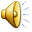 Application-independent Derivation of Logical Structure
public interface BMISpreadsheet {
  double getWeight();
  void setWeight(double newWeight);
  double getHeight();
  void setHeight(double newHeight);
  double getBMI();
}
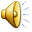 Bean Pattern
Typed, Named Unit of Exported Object State
Name P

Type T
public class C
{
Bean
public T getP() {
   ...
}
Read-only
Editable
public void setP(T newValue) {
   ...
}
Getter method
Setter method
Bean convention:
For humans and tools
}
Violates Bean convention
newP
obtainP
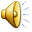 AnIntHistory
public interface StringHistory {
public void add(String element);
public String get (int index); 
public int size();
}
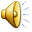 Write methods (optional)
Read methods
Arbitrary Type
Unconstrained Type (void or T in practice)
Patterns for Variable-Sized Indexed Collection
public interface C{
	public void add (T t);
	public T get (int index); 
    	public int size();
	public Any set (int index, T t);
	public Any remove (int index);
  	public Any remove (T t);
	…
}
Convention based on List
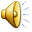 Infrastructure Supported Logical Structure
Infrastructure (Language, Library)
Programmer (of Communicated Objects)
Both (Programmer  code called by Infrastructure)
Logical structureObject-specificProgrammer-defined?
Can use pattern-based infrastructure
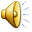 Abstractions Manipulating Structure
Language support  so that libraries can be used to manipulate logical/physical structure?
Libraries needed as new patterns emerge
Libraries can change language support for serialization of physical/logical structures
Logical structure?
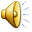 Reflection: Pattern-Independent Mechanism
public interface BMISpreadsheet {
  double getWeight();
  void setWeight(double newWeight);
  double getHeight();
  void setHeight(double newHeight);
  double getBMI();
}
Mechanism to find methods of object
Mechanism to invoke methods to serialize and de-serialize
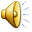 Calling printProperties
public static void main(String[] args) {
	BMISpreadsheet bmi = new ABMISpreadsheet();
	printProperties(bmi);
}
printProperties() accepts an argument of arbitrary type
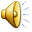 Class Reflection
public static void printProperties(Object object) {
   System.out.println("Properties of:" + object);
   Class objectClass = object.getClass();
   Method[] methods = objectClass.getMethods();
   Object[] nullArgs = {};
   for (int index = 0; index < methods.length; index++) {
	Method method = methods[index];
       if (isGetter(method)) {
	    Object retVal = methodInvoke(object, method, nullArgs);
	    System.out.println(propertyName(method) + ":" + retVal);
       }
   }
	System.out.println();
}
Class is a  runtime variable vs. compile time as in generics.
Class Reflection: Invoking methods on a class to create new instance or learn its properties.
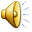 Method Reflection
public static String GETTER_PREFIX = "get";
public static boolean isGetter (Method method) {
	return  method.getParameterTypes().length == 0 && 
		 method.getReturnType() != Void.TYPE &&
		 method.getName().startsWith(GETTER_PREFIX);
}
public static String propertyName(Method getter) {
  return getter.getName().substring(GETTER_PREFIX.length());
}
Method Reflection: Invoking methods on a method.
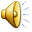 Invoking Target Method
public static Object  methodInvoke(Object object, 
			Method method, Object[] args ) {
	try {
		return  method.invoke(object, args);
	} catch (IllegalAccessException e) {
		e.printStackTrace();
		return null;
	} catch (InvocationTargetException e ) {
		e.printStackTrace();
		return null;
	}
}
IllegalAccessException: Method not visible to caller.
InvocationTargetException: Exception thrown when parameters/target object do not match method or  method throws exception such as ClassCastException.
Method that takes method as a parameter is 2nd-order method.
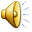 Reflectable Type Object
Type Object
newInstance()
getName()
getMethods()
getInterfaces()
getSuperType()
getSubTypes()
Provides reflection operations to learn properties of the action such as return type, name, and parameter types.
A supertype does not reference its subtypes. Subtypes can, can be developed all over the world, and thus can never be known.
Need not correspond to a compiled class. Can be an XML schema, for instance.
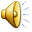 Reflectable Method Object
Method Object
execute (targetObject, params)
getParameterTypes()
getReturnType()
getName ()
Provides an execute operation to  perform some action.
Provides additional reflection operations to learn properties of the action such as return type, name, and parameter types.
The execute operation takes the  object on which the target operation is to invoked and an array  of parameters of the target  method.
Need not correspond to a compiled method. Can be a Web Ser vice action described by XML.
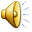 ActionObject
Action Object =Embedded Operation
execute (targetObject, params)
The execute operation takes the  object on which the target operation is to invoked and an array  of parameters of the target  method.
Provides an execute operation to  perform some action.
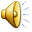 Command Object
Command Object = Embedded Operation+ Actual Parameters
execute ()
constructor (targetObject, params)
Constructor takes  target object and parameters of operation as arguments.
Provides a execute operation to  perform some action.
Action is an operation that can be invoked on many different arguments
The execute operation takes no arguments.
A command is a specific action invocation.
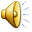 Command vs. Action
Action Object
Object representing an action such as “Do”
Command Object
Object representing an action invocation such as “Do your homework”.
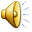 Reflection
Provides mechanism to find methods of object
Provides mechanism to invoke methods
Used to find components and their read and write methods
Pattern-Independent
Relatively Low-Level
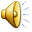 Introspection
Identifies directly the components defined by some pattern
Provides a way to invoke read and write operations on the components
Pattern-Dependent
Relatively High-Level
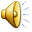 Bean Introspection
Introspector
BeanInfo getBeanInfo(Class c)
BeanInfo
PropertyDesciptor[] getPropertyDescriptors()
PropertyDescriptor
Method getReadMethod()
Method getWriteMethod()
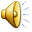 Better Bean Introspection Interface
Introspector
BeanInfo getBeanInfo(Class c)
BeanInfo
PropertyDesciptor[] getPropertyDescriptors()
PropertyDescriptor
Object get(Object parent);
set(Object parent,  Object component)
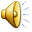 List Introspection
ReflectionUtlity
static boolean isList(Class c)
static int size(Object list)
Object get (Object list, int index)
void set(Object list, int index, Object component)
Why no isBean()?
Every object is a bean with  0 or more properties
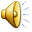 Abstractions Manipulating Structure
Language support  so that libraries can be used to manipulate logical/physical structure?
Libraries needed as new patterns emerge
Libraries can change language support for serialization of physical/logical structures
Logical structure
Physical structure?
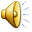 Reflectable  Encapsulation Breaking Type Object
Type Object
Field[] getDeclaredFields()
Field
Object get(Object parent)
Object set(Object parent, Component c)
void setAccessible(boolean b)
Can break encapsulation!
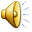 Communicating. Physical vs. Logical Structure
Always serializable
AnIntHistory
AnotherIntHistory
size
contents
size
contents
Not Isomorphic
int 1
int[]
int 1
ArrayList
int 3
int 0
????
IntHistory
IntHistory
Isomorphic
[0]
[0]
Smaller Size
Can Deserialize into  instance of different class
int 3
int 3
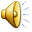 Physical vs. Logical (Automation)
Any object can be physically serialized automatically
Not all objects  follow Bean Pattern
List pattern non standard
Not all communicated  objects follow List and Bean pattern
In practice, Bean, List, and Hashmap patterns should suffice
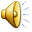 Physical vs. Logical (Efficiency)
In general physical state  larger than exported state
Accommodates growth an in BMI List
Unless object using sharable file to do memory management
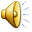 Physical vs. Logical (Heterogeneity)
Different physical structures can imply same logical structure
Can translate into object of different class
Different logical structures can imply same physical structure but received object not semantically equivalent
Semantically equivalencesame logical structure
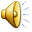 Physical vs. Logical Infrastructure Supported
Physical Structure
Logical Structure
Mesa, Cedar, Ada
Mesa, Cedar, Ada
Python
CORBA
XML (Java and .NET) Serialization
Java and .NET
GIPC
GIPC
In (strongly typed) conventional language logical = physical structure
Performance problems addressed by  extensibility
Heterogeneity problems addressed by extendible XML Bean Serialization
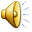 Supporting Multiple Languages
Object in Intermediate Description Language (IDL)
Object in Language 2
Object in Language 1
If languages are OO does IDL for Serialization have to be O-O?
Describing structures, OO would require decoding the structure of the IDL object
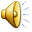 Schema and Instance
public class ABMISpreadsheet implements BMISpreadsheet {
  double height = 1.77;
  double weight = 75;
  public double getWeight() {return weight;}
  public void setWeight(double newWeight) {   
    weight = newWeight;
  }
  public double getHeight() {return height;}
  public void setHeight(double newHeight) {height = newHeight;}
  public double getBMI() {return weight/(height*height);}
}
new ABMISpreadsheet()
Schema/ Type Definition
Schema/Type Instance
typedef  struct {
     double height;
     double weight;
} ABMISpreadsheet;
AMBMISpreadsheet myBMI = {1.77, 75}
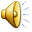 XML Schema and Instance
<ABMISpreadsheet xmlns="urn:xmlns:25hoursaday-com: ABMISpreadsheet " > 
<?xml version="1.0" encoding="UTF-8" ?> 
 <xs:schema xmlns:xs="http://www.w3.org/2001/XMLSchema"   
              targetNamespace="urn:xmlns:25hoursaday-com:ABMISpreadsheet" 
              xmlns:bk="urn:xmlns:25hoursaday-com:ABMISpreadsheet“   
    <xs:complexType name=“ABMISpreadsheet"> 
        <xs:sequence>
            <xs:element name=“height" type="xs:number" /> <xs:element /> 
            <xs:element name=“weight" type="xs:number" /> <xs:element />
        </xs:sequence> 
    </xs:complexType> 
 </xs:schema>
Common schema for all Beans?
<ABMISpreadsheet xmlns=
       "urn:xmlns:25hoursaday-com:ABMISpreadsheet" > 
 < ABMISpreadsheet >
        <height>1.77</height>
        <weight>75.0</weight> 
  </ABMISpreadsheet>
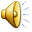 Representation based on Pattern-Specific, Class Independent Schema
<Object xmlns=
       "urn:xmlns:25hoursaday-com:Object" > 
 < Object >
       <Property><Key> height</Key> <number>1.77</number></Property>
        <Property><Key>weight</Key> <number>75.0</number></Property>
</Object>
More verbose,  structural rather than type equivalence
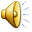 JSON: Java Script Based IDL
Schema/ Type Definition
{ “height": 1.77, “weight" : 75.0 }
Schema/Type Instance
{ "name":“ABMISpreadsheet", "properties": 
    { “height": { "type":“number", "required":true },
   { “weight": { "type":“number", "required":true }
}
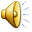 Automatic vs. Manual Translation
Object in Intermediate Description Language (IDL)
Object in Language 2
Object in Language 1
Automatic translation for Beans
Schema generated automatically
Converter generated automatically
Constrains patterns programmers use
No need to create and update schema
No need to translate between lanugauge and schema representation
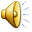 Physical vs. Logical Infrastructure Supported
Physical Structure
Logical Structure
Mesa, Cedar, Ada
Mesa, Cedar, Ada
Python
CORBA
XML (Java and .NET) Serialization
Java and .NET
GIPC
GIPC
In (strongly typed) conventional language logical = physical structure
Performance problems addressed by  extensibility
Heterogeneity problems addressed by extendible XML Bean Serialization
Serialization and  Strong Typing
char  *s;
‘a’
s
‘b’
‘c’
‘’
Physical structure communicated and reconstructed?
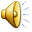 Array Interpretation
char  *s;
s = {‘a’, ‘b’, ‘c’}
‘a’
s
char *
‘b’
‘c’
‘’
char ‘a’
char‘b’
char ‘c’
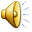 String Interpretation
char  *s;
s = “abc”;
‘a’
s
char *
‘b’
‘c’
‘’
char ‘a’
char‘b’
char ‘c’
char ‘’
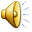 Char Pointer Interpretation
char  *s;
s= &’a’;
‘a’
s
char *
‘b’
‘c’
‘’
char ‘a’
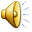 UNION
union AShortOrChars{
        short s;
        char c[4];
}  shortOrChars
Like subclasses, union describes alternatives
Each alternative is a way of interpreting memory
shortOrChars
0
0
0
65
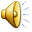 Short Interpretation
union AShortOrChars{
        short s;
        char c[4];
}  shortOrChars
shortOrChars.s = 65
shortOrChars
0
AShortOrChars
0
0
65
short 65
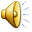 Char Array Interpretation
union AShortOrChars{
        short s;
        char c[4];
}  shortOrChars
shortOrChars.s [0]= ‘A’
shortOrChars
0
AShortOrChars
0
0
char ’A’
char ‘’
char ‘’
char ‘’
65
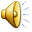 Strong Typing and Serialization
In weakly typed languages type of a variable is ambiguous
Programmers  disambiguate based on their application-specific knowledge
Serialization depends on type of variable: same memory can be serialized differently based on its type
Serialization requires unambiguous typing
Give up on C?
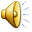 Standard Solution: IDL
Object in Intermediate Description Language (IDL)
Object in Language 2
Object in Language 1
Need to create and update schema
Need to translate between language and schema representation
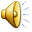 Suite Directive-based Serialization
Interpret  as string (default)
char  *s;
/*oc
DiscriminatedUnion  AShortOrCharsStruct
*/
struct AShortOrCharsStruct{
       enum (isShort, isChars} tag;
       union {
          short s;
          char c[4];
     }  shortOrChars;
}    shortOrCharsStruct;
Use enum field storing one of  N choices preceding  union with N alternatives as discriminant, with choice I implying alternative I.
Special comments used as directives for serialization
Serialization directive is a general idea supported in later systems through other language-supported constructs
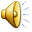 Dewan P., Vasilik E., Supporting Objects in a Conventional. Operating System In: Proceedings of Usenix Winter '89 meeting. pp273-285, February 1989
Strong Typing and Serialization
If the type of an object is unambiguous, is it serializable?
Conceptual and implementation issues
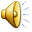 Location-Dependent Objects
Requirement: Receiver’s copy  semantically equivalent to sender’s copy
System.in
Socket s
TextField t
File f
Several objects have location-dependent semantics
The OS or some other external software such as window system keeps state that define full semantics
The external software may not exist at the other end, may not be known to serialization system, and may not be willing or able to create equivalent state
e.g. file, text field, socket, System.in
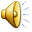 Not All Objects are Serializable
Sending an isomorphic copy does not guarantee  semantic equivalence
How to tell some generic serialization system  that some type is not serializable?
Programmer used some directive
Ideally with language support
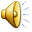 Shallow Tagging
List*
An object is serialized only if it is tagged as serializable
Structure is often  determined at runtime
byte 3
Can add a serializable or non serializable component
ABMISpreadsheet
weight
height
bmi
double 1.77
double  23.9
double  75
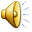 Deep Tagging
List*
An object is sesrialized only if every component of its (logical or physical) structure is tagged as serializable
byte* 3
Not serializable even though top object is Serializable
ABMISpreadsheet *
Runtime  exception
weight
height
bmi
double * 1.77
double * 23.9
double * 75
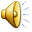 Not All Objects are Serializable (Review)
Sending an isomorphic copy does not guarantee  semantic equivalence
How to tell some generic serialization system  that some type is not serializable?
Programmer used some directive
Ideally with language support
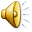 Shallow Tagging (Review)
List*
An object is serialized only if it is tagged as serializable
Structure is often  determined at runtime
byte 3
Can add a serializable or non serializable component
ABMISpreadsheet
weight
height
bmi
double 1.77
double  23.9
double  75
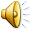 Deep Tagging (review)
List*
An object is sesrialized only if every component of its (logical or physical) structure is tagged as serializable
byte* 3
Not serializable even though top object is Serializable
ABMISpreadsheet *
Runtime  exception
weight
height
bmi
double * 1.77
double * 23.9
double * 75
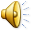 Interface Based Tag (Review)
Object O is Serializable if O instance of Serializable
Serializable is a an empty interface – has no methods
Any class implements it if it says so
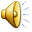 BMISpreadsheet
import java.io.Serializable;
public interface BMISpreadsheet extends Serializable {
  double getWeight();
  void setWeight(double newWeight);
  double getHeight();
  void setHeight(double newHeight);
  double getBMI();
}
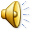 No Changes to ABMISpreadsheet
public class ABMISpreadsheet implements BMISpreadsheet {
  double height = 1.77;
  double weight = 75;
  public double getWeight() {return weight;}
  public void setWeight(double newWeight) {   
    weight = newWeight;
  }
  public double getHeight() {return height;}
  public void setHeight(double newHeight) {height = newHeight;}
  public double getBMI() {return weight/(height*height);}
}
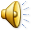 Inherited Tag
public class ADistributedBMISpreadsheet extends ABMISpreadsheet {
    Socket peer;
    public Socket getSocket();
   ….
  
}
Instance of ADistributedBMISpreadsheet  is instance of Serializable
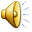 Fundamental Problem with Inherited Tag
import java.io.Serializable;
public interface BMISpreadsheet extends Serializable {
  double getWeight();
  void setWeight(double newWeight);
  double getHeight();
  void setHeight(double newHeight);
  double getBMI();
}
When a type is created, can guarantee behavior of only instances of that type
Not of instances of  yet to be created subtypes
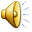 Better Tagging Approach:  Class-Specific Tagging with Annotations (Attributes)
@Serializable
public class ABMISpreadsheet implements BMISpreadsheet {
  double height = 1.77;
  double weight = 75;
  public double getWeight() {return weight;}
  public void setWeight(double newWeight) {   
    weight = newWeight;
  }
  public double getHeight() {return height;}
  public void setHeight(double newHeight) {height = newHeight;}
  public double getBMI() {return weight/(height*height);}
}
An object is serializable if its class (not  some super type of it)  is annotated as Serializable
Annotation: Typed (Suite like) comments, C# attributes known to the language
Class-specific tagging in new Java and C#, integrated with extensibility
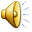 C# Attributes
[Serializable]
public class ABMISpreadsheet:BMISpreadsheet {
   …
}
An object is serializable if its class holds the non inheritable Serializable attribute
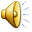 Semi-Serialized Structures?
public class ADistributedBMISpreadsheet extends ABMISpreadsheet {
    Socket peer;
    public Socket getSocket();
   ….
  
}
Send (physical/logical) structure without socket?
Socket may be constructed from serializable components such as host name and port
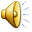 Semi-Serialized Structures
Send part of the logical structure to another site?
Certain parts may be derived from other parts
Not sending these parts more efficient
These parts may not be serializable (e.g. some socket)
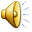 Derived Structure in BMI Example?
public class AnotherBMISpreadsheet implements BMISpreadsheet{    
  double height = 1.77;
  double weight = 75;
  double bmi = calculateBMI();  
  public double getHeight() {return height;}
  public void setHeight(double newHeight) {
    height = newHeight;
    bmi = calculateBMI();
  }    
  public double getWeight() {return weight;}
  public void setWeight(double newWeight) {
     weight = newWeight;
     bmi = calculateBMI();
  }
  public double getBMI() { return bmi;}   
  double calculateBMI() {
     return weight/(height*height);
  }
}
How does infrastructure know what is derived?
Annotations, keywords, attributes can be used to tag
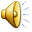 Java Transient Keyword Tag for Physical
public class AnotherBMISpreadsheet implements BMISpreadsheet{    
  double height = 1.77;
  double weight = 75;
  transient double bmi = calculateBMI();  
  public double getHeight() {return height;}
  public void setHeight(double newHeight) {
    height = newHeight;
    bmi = calculateBMI();
  }    
  public double getWeight() {return weight;}
  public void setWeight(double newWeight) {
     weight = newWeight;
     bmi = calculateBMI();
  }
  public double getBMI() { return bmi;}   
  double calculateBMI() {
     return weight/(height*height);
  }
}
Logical?
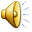 GIPC: Transient Annotation for Logical
public class AnotherBMISpreadsheet implements BMISpreadsheet{    
  double height = 1.77;
  double weight = 75;
  double bmi = calculateBMI();  
  public double getHeight() {return height;}
  public void setHeight(double newHeight) {
    height = newHeight;
    bmi = calculateBMI();
  }    
  public double getWeight() {return weight;}
  public void setWeight(double newWeight) {
     weight = newWeight;
     bmi = calculateBMI();
  }
  @Transient
  public double getBMI() { return bmi;}   
  double calculateBMI() {
     return weight/(height*height);
  }
}
Logical component returned by annotated  method is transient
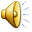 Partially Serialized Objects
BMISpreadsheet b = new AnotherBMISpreadsheet()
AnotherBMISpreadsheet
AnotherBMISpreadsheet
Serialization
weight
weight
height
height
bmi
bmi
double 1.77
double 23.9
double 75.0
double 1.77
???
double 75.0
Constructors usually used to initialize variables
Both transient and non transient
How to initialize only transient  when infrastructure is deserializing?
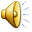 Call Special Methods: GIPC Example
public class AnotherBMISpreadsheet implements BMISpreadsheet{    
  double height = 1.77;
  double weight = 75;
  double bmi = calculateBMI();  
  public double getHeight() {return height;}
  public void setHeight(double newHeight) {
    height = newHeight;
    bmi = calculateBMI();
  }    
  public double getWeight() {return weight;}
  public void setWeight(double newWeight) {
     weight = newWeight;
     bmi = calculateBMI();
  }
  public double getBMI() { return bmi;}   
  double calculateBMI() {
     return weight/(height*height);
  }
  public void initSerializedObject() {
    bmi = getBMI();
  }
}
Like constructoir, method with special signature called when object deserialized
Similar mechanism in other systems integrated with extendibility support(later)
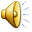 Two Phases Serialization/Deserialization
Serialization
Deserialization
Map Sent Object to (Physical/Logical) Structure
Map (Logical/Physical) Structure to  Remote Object
Map Structure to  Serialized Representation
Map Serialized Representation to Structure
Implementation may combine phases or interleave them (a la scanning and parsing)
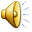 Implementing Serialization
BMISpreadsheet b = new AnotherBMISpreadsheet()
AnotherBMISpreadsheet
AnotherBMISpreadsheet
b
weight
weight
height
height
double 1.77
double 75.0
double 1.77
double 75.0
Nature of serialized message?
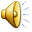 Nature of Serialized Message
Type (Id Serialization)
Value (Serialization)
Type ID can be string or some other well-defined identifier
Type is optional
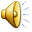 When is Type ID Needed
Type needed when other party does not know primitive type or class of  received value
Port or application may constrain values to expected types
Port or application may constrain values to expected types
In remote assignment or procedure call, types well defined
In remote assignment or procedure call
send add (5, 3)
send load(2.2)
send load(2.2)
Nature of value representation?
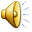 Primitive Binary
short s = 3
0
Little Endian
3
0
3
x86
3
0
3
Big Endian
0
IBM 370
Network/External value representation: Some agreed upon binary representation of value in a sequence of bytes
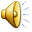 Textual Primary
short s = 3
0
Little Endian
3
x86
“3”
3
Big Endian
0
IBM 370
Textual: A  standard string representation of value
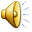 Textual vs. Binary Primitive Values
Inefficient
Human readable: debugging and logging
Consistent with Composite Object Serialization for Heterogeneous Platforms
Can be sent over SMTP and HTTP (XML Serialization, SOAP, Web Services)
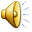 SMTP for IPC?
Slow – many processes involved on path
No connection set up
Sometimes speed not necessary
Chess program
Human to process communication
Invoke remote service with appropriately formatted email
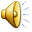 Composing Primitive Values
Works for unnamed components
BMISpreadsheet bmi = 
new ABMISpreadsheet()
ABMISpreadsheet
Both ordered and unordered collections (Set, List)
weight
height
double 1.77
double 75.0
Works  when order of named fields is fixed
Same language and compiler
1.77
75.0
C
cn
c1
c2
…
…
C1  Value Serialization
C2  Value Serialization
Cn Value Serialization
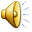 Composing Named Primitive Values and Names
Supports heterogeneous platforms
ABMISpreadsheet
weight
height
Send type names of components?
double 1.77
double 75.0
“Height"
1.77
“Weight"
75.0
Object
cn
c1
c2
…
…
C1  Name &Value Serialization
C2  Name &Value Serialization
Cn Name &Value Serialization
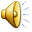 Composing (Polymorphic) Object Values
Object[] objects = {“hello”, new ABMISpreadsheet()}
Object[]
Recursive descent
[0]
[1]
String
ABMISpreadsheet
String.class
“hello“
ABMISpreadsheet.class
new ABMISpreadsheet()
Other Component Serialization
Polymorphic Object Component
(Name &) Value Serialization
Class Serialization
(Name &) Value Serialization
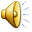 Duplicated Names
Can have multiple components with same name
AnExtendedBMISpreadsheet
weight
height
public variable and property, variable in different classes
weight
double 1.77
double 75.0
double 77.0
ABMISpreadsheet
“Height"
1.77
“Weight"
75.0
AnExtendedBMISpreadsheet
“Weight"
75.0
Class T2 Declared  Components
Class T1 Serialization
Class T1 Declared  Components
Class T2 Serialization
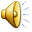 Non Tree Structures?
Algorithm keeps track of visited nodes
Object[] objects = new Object[2];
objects[0] = “hello”;
objects[1] = objects[0];
objects[2] = objects;
Visit number: number of first visits before a node first visited in recursive algorithm.
Assume corresponding nodes  visited in the order in serialization and deserialization
0
Object[]
Serialization serializes revisited node value by putting visit number of the node
[2]
[0]
[1]
Deserialization converts  visit number to already constructed node
String “hello”
1
Node numbers are internal pointers within serialized representation
0
1
Object[].class
String.class
“hello”
Reference
1
Reference
0
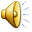 Intra Message Pointers
Value (and type) pointer
Point to previously visited value and type
Type pointer
Point to previously visited value type
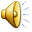 Repeated Types
Object[] objects = new Object[2];
objects[0] = “hello”;
objects[1] = “ ca va”;
Supported in Java
0
Object[]
What if all  elements happen to be String?
[0]
[1]
1
String “hello”
0
1
Object[].class
String.class
“hello”
TypeRef
1
“ca va”
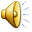 Repeated Types With Programmer Tagging
@StringElement
Object[] objects = new Object[2];
objects[0] = “hello”;
objects[1] = “ ca va”;
Element class name sent once
Supported in .NET XML Serialization
XML attribute used for manual XML composition
Object[]
[0]
[1]
C# attributes used for dynamic XML generation
String “hello”
Object[].class
String.class
“hello”
“ca va”
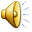 Inter Message Compression
No Inter Message
String.class
“ca va”
String.class
“hello”
Inter Message with Local Addressing and Headers
Msg 0
String.class
“hello”
Msg 1
Type Ref
“ca va”
0.0
Inter message with Global (type) Addressing
String.class
“hello”
Type Ref
“ca va”
0
Inter message compression reduces generality and correctness of serialization scheme
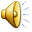 Inter-Message Compression
ObjectOutputStream socketOut = new ObjectOutputStream(socket.getOutputStream());
Object[] objects = new Object[1];
objects[0] = “hello”;
socketOut.writeObject(objects);
objects[0] = “ca va”;
socketOut.writeObjects(object);
objects[0]
Reference
0
Stream could be re created or reset to release cache
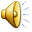 Multicast Correctness
Receiver
Sender
0
Reference
objects[0]
Serializer
Receiver
Reference
0
Assuming single serializer object for all receivers
Stream is corrupted when assumption breaks
Relayer
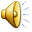 Multicast Correctness
Receiver
Sender
objects[0]
Reference
0
Serializer
Receiver
objects[0]
Serializer
Could serialize separately for each destination
Serialization is expensive
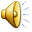 Unknown Type
Sender
Receiver
T
Value: T
Receiver does not know about the type of sent values
Application may be type-independent (Logger, Monitor, Registry, Realeyer)
Type may have evolved
How to support  receipt of value of unknown type
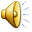 No Processing of Received Unknown Value
Sender
Receiver
T
Value: T
Value: T
Value: T
Value: T
Value: T
Storage
Forwardee
Value: T
Value: T
If no processing, can simply forward or store received representation
Need a way to get serialized buffer for value
Not  easy in Java
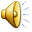 What Processing to do With Unknown Type
Can invoke some  method of known super type
Applet, Thread start method
Relies on  dynamic dispatch in virtual methods (Java)
Can invoke some  method of known  signature using reflection
Invoke main method, getter, setter
Process  method invocation request from requester that knows type and possibly sent the object
A client loads ABMISpreadsheet and same and other clients make remote calls in it
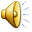 No Processing of Received Unknown Value (Review)
Sender
Receiver
T
Value: T
Value: T
Value: T
Value: T
Value: T
Storage
Forwardee
Value: T
Value: T
If no processing, can simply forward or store received representation
Need a way to get serialized buffer for value
Not  easy in Java
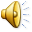 What Processing to do With Unknown Type (Review)
Can invoke some  method of known super type
Applet, Thread start method
Relies on  dynamic dispatch in virtual methods (Java)
Can invoke some  method of known  signature using reflection
Invoke main method, getter, setter
Process  method invocation request from requester that knows type and possibly sent the object
A client loads ABMISpreadsheet and same and other clients make remote calls in it
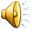 Message Processing: Same Language
Web Server
Browser
Applet T
Applet T
Applet T
Value: T
Value: T
Value: T
Applets are loaded dynamically
There is a way  in Java to load classes from the network
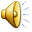 Dynamic Loading
URLClassLoader
URLClassLoader(URL[] aSearchPath)
Class loadClass(String aFullClassName)
URL
URL(String aURLString)
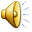 Loading Remote Class
public static Class loadClass(
    String aURLOfClassesFolder,String aFullClassName) {
  try {
    URL[] urlSearchPath = { new URL(aURLOfClassesFolder) };
    URLClassLoader loader = 
         new URLClassLoader(urlSearchPath);
    return loader.loadClass(aFullClassName);
  } catch (MalformedURLException e) {
      e.printStackTrace();
      return null;
   } catch (ClassNotFoundException e) {
      e.printStackTrace();
      return null;
   }
}
loadClass(“ www.cs.unc.edu/~dewan/comp734/gipc/classes ”   , “bmi.ABMISpreadsheet”)
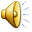 Message Processing: Same Language
Sender
URL
Receiver
T
T
T
Value: T
Value: T
Value: T
In Java URL for location to load class can be sent  to receiver
URL returned by RMIClassLoader.getClassAnnotation (class)
Must return non null in Web Servers
It would be nice if classes were communicatedwithout requiring URLs
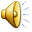 Message Processing: Different Language
Sender
Receiver
T
KT
Schema T
Value: T
Value: T
Value: KT
Could convert to special data structure  of known type to which graph is translated using sent schema
e.g. XML Node,  Generic Dynamic Bean with property names as arguments to setters and getters
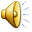 Dynamic Bean (ObjectEditor)
public interface DynamicRecord {
  public String getVirtualClass();
  public void setVirtualClass(String newVal);
  public String[] getDynamicProperties();
  public Object getDynamicProperty(String name);
  public void setDynamicProperty(String name, Object newVal);
}
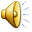 Message Processing: Different or Same Language
Sender
Receiver
T
T
Schema T
Value: T
Value: T
Value: T
Can  Dynamically convert to Language-Specific Class  and Use Reflection to Invoke its Methods
e.g. New ABMISpreadsheet with setters/getters
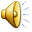 Schema and  Source Class
public class ABMISpreadsheet implements BMISpreadsheet {
  double height = 1.77;
  double weight = 75;
  public double getWeight() {return weight;}
  public void setWeight(double newWeight) {   
    weight = newWeight;
  }
  public double getHeight() {return height;}
  public void setHeight(double newHeight) {height = newHeight;}
  public double getBMI() {return weight/(height*height);}
}
new ABMISpreadsheet()
Schema/ Type Definition
Schema/Type Instance
typedef  struct {
     double height;
     double weight;
} ABMISpreadsheet;
AMBMISpreadsheet myBMI = {1.77, 75}
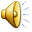 Schema and Destination
public class ABMISpreadsheet implements BMISpreadsheet {
  double height, weight, bmi; 
  public double getWeight() {return weight;}
  public void setWeight(double newWeight) {weight = newWeight;}
  public double getHeight() {return height;}
  public void setHeight(double newHeight) {height = newHeight;}
  public double getBMI() {return bmi);}
  public double setBMI(double newBMI) {bmi= newVal;}
}
Schema/ Type Definition
Schema/Type Instance
typedef  struct {
     double height;
     double weight;
} ABMISpreadsheet;
AMBMISpreadsheet myBMI = {1.77, 75}
Cannot do app-specific computations .
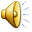 Dynamic Class Generation and Use
Write code to Source File (File, FileWriter)
Invoke compiler dynamically, setting its output to class file and error to some file (ToolProvider,  JavaCompiler,  StandardFileManager,  Compilation Task, StandardLocation)
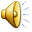 Dynamic Compilation and Loading of Class
ToolProvider
JavaCompiler getSystemJavaCompiler()
JavaCompiler
CompliationTask getTask(….)
StandardFileManager getStandardFileManager(….)
CompilationTask
call()
Standard 
FileManager
getFileObjectFromFiles()
setLocation()
Standard 
Location
CLASS_OUTPUT
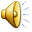 Example of Dynamic Class Generation
public static void main(String[] args) throws Exception {
    compileSourceFile(createSourceFile());
    useClass();
  }
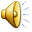 Create Hello World Source
public static File createSourceFile() throws Exception {
  File sourceFile   = new File("/temp/Hello.java");
    FileWriter writer = new FileWriter(sourceFile);
    writer.write(
            "public class Hello{ \n" +
            " public void greet() { \n" +
            "   System.out.println(\"Hello world\") ;\n" +
            " }\n" +
            "}"
    );
    writer.close();
    return sourceFile;
  }
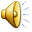 Compile Class
public static void compileSourceFile(File sourceFile) throws Exception {
    JavaCompiler compiler = ToolProvider.getSystemJavaCompiler();
    StandardJavaFileManager fileManager =
        compiler.getStandardFileManager(null, null, null);
    fileManager.setLocation(StandardLocation.CLASS_OUTPUT,
                            Arrays.asList(new File("/temp")));
    // Compile the file
    CompilationTask  compilationTask = compiler.getTask(null, fileManager, null, null, null,
               fileManager.getJavaFileObjectsFromFiles(Arrays.asList(sourceFile)));
    compilationTask.call();
    fileManager.close();
}
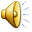 Instantiating and Using Compiled Class
public static void useClass() {
    try {
      Class params[] = {};
      Object paramsObj[] = {};
      Class thisClass = Class.forName("Hello");
      Object iClass = thisClass.newInstance();
      Method thisMethod = thisClass.getDeclaredMethod(“greet", params);
      thisMethod.invoke(iClass, paramsObj);
      }
    catch (Exception e) {
      e.printStackTrace();
    }
  }
}
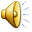 (De)Serialization Tasks
Determine (Logical/Physical) structure and serializable nodes
(De)Serialize (certain) types  in the structure
(De)Serialize  values of  nodes in the structure possibly with names
Map previously (de)serialized values and types with pointers
Dynamically load or create class
Extensibility?
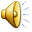 Extensibility: General Goals and Architecture
Predefined Value Serializers
Custom Value Serializers
Predefined Recursing Serializer
A class can select which subobjects are serialized to serialize it
Infrastructure determines if  object has been visited before and adds type names if necessary
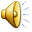 Java Object Output and Input Streams
Socket
ObjectStream getOutputStream()
InputStream getInputStream()
ObjectInput Stream
ObjectInputStream (InputStream i)
readObject(Object o)
ObjectOutput Stream
ObjectOutputStream (OutputStream o)
writeObject(Object o)
ObjectOutputStream socketOut = new ObjectOutputStream(socket.getOutputStream());
socketOut.writeObject(“hello world”);
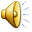 Serializable Pattern based Functions
Serializable
private readObject(ObjectInputStream s)
private writeObject(ObjectOutputStream s)
These methods called if they exist
Also used to initialize transients  structures
ObjectInput Stream
defaultReadObject()
ObjectOutput Stream
defaultWriteObject()
Default methods (de)serialize non transients
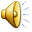 Class without Custom Serialization
public class AnotherBMISpreadsheet implements BMISpreadsheet{    
  double height = 1.77;
  double weight = 75;
  transient double bmi = calculateBMI();  
  public double getHeight() {return height;}
  public void setHeight(double newHeight) {
    height = newHeight;
    bmi = calculateBMI();
  }    
  public double getWeight() {return weight;}
  public void setWeight(double newWeight) {
     weight = newWeight;
     bmi = calculateBMI();
  }
  public double getBMI() { return bmi;}   
  double calculateBMI() {
     return weight/(height*height);
  }
  public void initSerializedObject() {
    bmi = calculateBMI();
   }
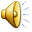 Programmer-Defined ReadObject
private void readObject(ObjectInputStream stream){
  try {
    stream.defaultReadObject();
    initSerializedObject();
  } catch (Exception e) {
    e.printStackTrace();
  }
}
Class does not have a writeObject
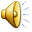 Implicit  System-Defined Write Object
private void writeObject(ObjectInputStream stream) 
	    throws IOException{
   stream.defaultWriteObject();
	
  }
}
Default behavior of Java
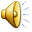 Extending Class With Custom Serialization
public class ANamedBMISpreadsheet extends 
        AnotherBMISpreadsheet implements NamedBMISpreadsheet{
  public static final int HIGH_BMI = 27;
  transient boolean isOverWeight = calculateOverWeight();
  String name = "";
  boolean calculateOverWeight() {return bmi > HIGH_BMI;}
  public boolean isOverWeight() {
    return isOverWeight;
   }
  public String getName() {return name;}
  public void setName(String newValue) {
    name = newValue;
  }
  public void initSerializedObject() {
    super.initSerializedObject();
    isOverWeight = calculateOverWeight();
  }
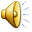 Extending Class With Custom Serialization
private void readObject(ObjectInputStream stream){
     try {
       stream.defaultReadObject(); 
     } catch (Exception e) {
        e.printStackTrace();
     }
   }
}
defaultReadObject() reads declared variables
No need to call super.readObject()
Java calls explicit or implicit readObject() on each super class
Cannot call super() : non private methods not recognized
Would cause multiple reads
Method not really needed as it is the default readObject()
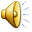 Missing ReadObject
ABMISpreadsheet
private void readObject(ObjectInputStream stream){
  try {
    stream.defaultReadObject();
    initSerializedObject();
  } catch (Exception e) {
    e.printStackTrace();
  }
}
Stream Corrupted
AnotherBMISpreadsheet
private void readObject(ObjectInputStream stream){
     try {
       stream.defaultReadObject(); 
     } catch (Exception e) {
        e.printStackTrace();
     }
   }
}
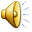 Externalizable Interface based Functions
Externalizable
readExternal (ObjectIn )
writeExternal(ObjectOut)
These methods must exist if interface implemented
ObjectIn
Object readObject(Primitive)(Object (Primitive))
ObjectOut
writeObject(Primitive)(Object(Primitive))
No default read and write of Object
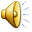 Externalizable use in ABMISPreadsheet
public void readExternal(ObjectInput in) {
  try {
    height = in.readDouble();
    weight = in.readDouble();
    initSerializedObject();
  } catch (Exception e) {e.printStackTrace();}
}
public void writeExternal(ObjectOutput out)  {
  try {
    out.writeDouble(height);
    out.writeDouble(weight);
  } catch (Exception e) {e.printStackTrace();}
}
Both public interface methods must be implemented and no default read or write methods
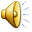 Extending Class With Custom Serialization
public void readExternal(ObjectInput in) {
  try {
    super.readExternal(in);
    name= in.readLine();
 } catch (Exception e) {e.printStackTrace();}
}
public void writeExternal(ObjectOutput out)  {
  try {
    super.writeExternal(out);
    out.write(name.getBytes());
  } catch (Exception e) {e.printStackTrace();}
}
Can and must call super on public member
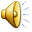 AnObjectHistory
public class AnObjectHistory<ElementType> implements 
         ObjectHistory<ElementType
  public final int MAX_SIZE = 50;
  Object[] contents = new Object[MAX_SIZE];
  int size = 0;
  public int size() {return size;}
  public ElementType get(int index) {
    return (ElementType) contents[index];
  }
  boolean isFull() {return size == MAX_SIZE;}
  public void add(ElementType element) {
  if (isFull())
    System.out.println("Adding item to a full history");
  else {
    contents[size] = element;
    size++;
   }
}
Serialize how?
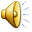 AnObjectHistory
public class AnObjectHistory<ElementType> implements 
         ObjectHistory<ElementType
  transient public final int MAX_SIZE = 50;
  transient Object[] contents = new Object[MAX_SIZE];
  int size = 0;
  public int size() {return size;}
  public ElementType get(int index) {
    return (ElementType) contents[index];
  }
  boolean isFull() {return size == MAX_SIZE;}
  public void add(ElementType element) {
  if (isFull())
    System.out.println("Adding item to a full history");
  else {
    contents[size] = element;
    size++;
   }
}
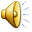 AnObjectHistory (Initialization and Extension)
Size written
private void writeObject(ObjectOutputStream stream) {
    try {
       stream.defaultWriteObject( );
       for (int i = 0; i < size; i++)
           stream.writeObject(contents[i]);
       } catch (Exception e) {
          e.printStackTrace();
       }
    }
  private void readObject(ObjectInputStream stream) {
    try {
      stream.defaultReadObject();
      contents = new Object[MAX_SIZE];
      for (int i = 0; i < size; i++)
        contents[i] =  stream.readObject();
      } catch (Exception e) {
        e.printStackTrace();
      }
    }
}
Size read
Object not revisted
ObjectHistory objectHistory = new AnObjectHistory();
objectHistory.add(objectHistory);
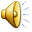 AnObjectHistory (Initialization and Extension)
public void writeExternal(ObjectOutput out) throws IOException {
  out.writeInt(size);
  for (int i = 0; i < size; i++)
    out.writeObject(contents[i]);

  } 
} 
public void readExternal(ObjectInput in) throws IOException,
ClassNotFoundException {
  contents = new Object[MAX_SIZE];
  size = in.readInt();
  for (int i = 0; i < size; i++)
     contents[i] = in.readObject();

}
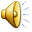 Serializable vs. Externalizable
private void readObject(ObjectInputStream stream){
  try {
    stream.defaultReadObject();
    initSerializedObject();
  } catch (Exception e) {e.printStackTrace();}
}
public void readExternal(ObjectInput in) {
  try {
    height = in.readDouble();
    weight = in.readDouble();
    initSerializedObject();
  } catch (Exception e) {e.printStackTrace();}
}
public void writeExternal(ObjectOutput out)  {
  try {
    out.writeDouble(height);
    out.writeDouble(weight);
  } catch (Exception e) {e.printStackTrace();}
}
Programmer does not have a writeObject
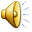 Inheritance and Serializable
Another BMISpreadsheet
double height
implements
Serializable
double weight
double bmi
extends
ANamedBMI Spreadsheet
String name
If  object is instance of Serializable all of its non transient variables are serialized (by default)
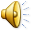 Inheritance and Serializable
Another BMISpreadsheet
double height
implements
Serializable
double weight
double bmi
extends
ANamedBMI Spreadsheet
String name
Not Serializable exception when serializing instance of either class
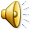 Inheritance and Serializable
Another BMISpreadsheet
double height
implements
Serializable
double weight
double bmi
implements
extends
ANamedBMI Spreadsheet
String name
Variables of super classes that do not implement serializabe not serialized
Serialization looks at implements rather than instance of relation
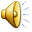 Rule
If  object is instance of Serializable all of its non transient variables are serialized (by default)
If  object is instance of Serializable all of its non transient variables declared in classes that implement Serializable are serialized
Serializable vs. Externalizable
Private Custom Methods
Public Custom Methods
Can make mistake in method signature
Must implement both methods
No default methods
Can invoke default methods
Serialize both transient and non transients
Can only initialize transients
Sends field names, field types and declaring super classes
Sends only values explicitly written by programmer
Less efficient
Cannot  read data without class at receiver’s site
Comparison with GIPC Assignment?
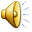 Coupling of Transients Initialization and Extensibility
Extensibility and initialization of transients  is coupled
Often they are done together
Only one set of abstraction learnt
Disadvantages?
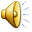 Coupling of Initialization and Extensibility
Serializable: App must be aware of and call defaultReadObject()
private void readObject(ObjectInputStream stream){
  try {
    stream.defaultReadObject();
    initSerializedObject();
  } catch (Exception e) {e.printStackTrace();}
}
Both: App must know about  input stream and deserialization exception handling
public void readExternal(ObjectInput in) {
  try {
    height = in.readDouble();
    weight = in.readDouble();
    initSerializedObject();
  } catch (Exception e) {e.printStackTrace();}
}
public void writeExternal(ObjectOutput out)  {
  try {
    out.writeDouble(height);
    out.writeDouble(weight);
  } catch (Exception e) {e.printStackTrace();}
}
Externalizable: App must do complete serialization and deserialization
Programmer does not have a writeObject
Separating interface (method signatures) for extensibility and transient initialization does not have this problem
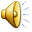 Coupling of Processing and Extended Serialization
Serialization extension must be done by the class being serialized
Allows extension to easily and efficiently access physical structure (without reflection)
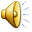 Inheriting Internal Serializer
Cannot add serializer for class without source code
Must inherit and change references and not reuse code
ABMISpreadsheet
extends
ADistributed BMISpreadsheet
ACustomSerialized BMISpreadsheet
extends
No sharing of code!
ACustomSerialized Distributed BMISpreadsheet
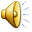 Coupling of Processing and Extended Serialization
Cannot have multiple serializers for different contexts
Text vs Binary, Logical vs. Physical, Mobile vs. Desktop, Single Language vs. Multiple Language
Binary serializer of physical structures  that can be extended by internal routines
Text serializer of logical structures  that is driven by serialization directives but cannot be extended
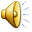 Fixed Top Level Serializer
No way to customize top level recursive  serializer
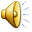 GIPC Serializer Factory and Selector
Serializer Factory
Serializer createSerializer()
Serializer Selector
static SerializerFactory serializerFactory
static Serializer createSerializer()
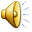 Serialization and Streams and Object Communication
Object Communication
Other  Serialization Applications (Object File)
Serialization
Byte Communication
Other Byte Stores (File)
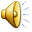 Java Serialization and Object Communication
Object Socket
Other applications (Object File)
Java Stream Serialization
Stream
Byte Socket
Other Byte Stores (File)
No (direct) serialization support for NIO
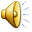 GIPC Object Communication and Serialization
Other  Byte Buffer  Serialization Apps
GIPC Object Communication
GIPC Default and other Byte Buffer  Serializers
GIPC Byte Buffer Communication
Socket, NIO and Other Drivers
Serializer
Object objectFromInputBuffer(ByteBuffer)
ByteBuffer  outputBufferFromObject(Object)
Object Communication for NIO
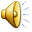 GIPC Default Serialization and Java
Object Socket
Other  Serialization Applications
GIPC Default Byte Buffer Serialization (GBBS)
Java Stream Serialization
GBBS
Stream
Byte Buffer
Byte Socket
Other Byte Stores (File)
byte[]
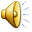 Default (Simple) Serializing
Custom Stream to extract filled bytes
public ByteBuffer outputBufferFromObjects(Object[] objects) {
  try {
    SeekableByteArrayOutputStream byteArrayOutputStream = 
       new SeekableByteArrayOutputStream();
    ObjectOutputStream objectOutputStream = 
       new ObjectOutputStream(byteArrayOutputStream);
    for (int i = 0; i < objects.length; i++) {
      objectOutputStream.writeObject(objects[i]);
    }
    objectOutputStream.flush();
    ByteBuffer retVal = ByteBuffer.wrap(byteArrayOutputStream
                      .getBuffer(), 0, byteArrayOutputStream.size());
    return retVal;
  } catch (Exception e) {
    e.printStackTrace();
    return null;
  }
}
New streams created and flushed on each serialization
Extracting bytes
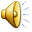 Default (Simple) DeSerializing
New streams created and flushed on each serialization
public List<Object> objectsFromInputBuffer(ByteBuffer inputBuffer) {
  try {
    ObjectInputStream objectInputStream = new ObjectInputStream(
      new ByteArrayInputStream(inputBuffer.array(), 
           inputBuffer.position(), inputBuffer.remaining()));
    List<Object> retVal = new ArrayList();
    while (true) {
      try {
        Object readObject = objectInputStream.readObject();
        retVal.add(readObject);
      } catch (EOFException eof) {break;} 
    }
    return retVal;
  }catch (Exception e) {
    e.printStackTrace();return null;
  }
}
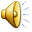 Cost of Serializing
Each serialization creates a new byte array and streams around it
Could reuse the same stream for multiple  serializations
Java Serializer adds 4 synchronization bytes at start and Deserializer removes them
Plus Java does  inter message compression
Scheme reduces correctness and generality (same object being sent multiple times and multicast)
ObjectOutputStream reset does not seem to work
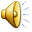 GIPC Object Communication and Serialization
ASimple Serializer
ASingleStream Serializer
ACustom Serializer
implements
Serializer
Object objectFromInputBuffer(ByteBuffer)
ByteBuffer  outputBufferFromObject(Object)
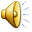 GIPC Custom Serializer
GIPC Custom Serialize
Byte Buffer
Java Reflection
Serializer
Object objectFromInputBuffer(ByteBuffer)
ByteBuffer  outputBufferFromObject(Object)
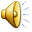 Going beyond State of the Art
Can download  or create missing classes
Can serialize logical structures
Can serialize into logical structure of different type
Can  decouple initialization of transients from extendibility
Can offer better,  more extensibile, extendibility
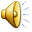 GIPC Object Communication and Serialization
Other  Byte Buffer  Serialization Apps
GIPC Object Communication
GIPC Default and other Byte Buffer  Serializers
GIPC Byte Buffer Communication
Socket, NIO and Other Drivers
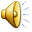 Generic Communication Interfaces
Simplex Client InputPort <MessageType>
Simplex ServerInputPort <MessageType>
send ( MessageType m)
addReceiveListener (ReceiveListener
<MessageType>)
send(String destination, MessageType m )
New Implementations with Message Type = Object using implementation with Type = ByteBuffer
extends
Duplex Client InputPort <MessageType>
DuplexServer InputPort <MessageType>
send ( MessageType m)
send (MessageType m)
addReceiveListener (ReceiveListener
<MessageType>)
addReceiveListener (ReceiveListener
<MessageType>)
send(String destination, MessageType m )
send(String destination, MessageType m )
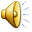 Send/Receive Object Process
Use serializer to convert object to byte  buffer
Use serializer to deserialize byte buffer
Use byte buffer sender to send byte buffer
Use byte buffer  receiver to receive byte buffer
Serializer may use same buffer for serialization
Send is not synchronous
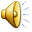 Output Buffer Management
Create separate serializer for each send
Does not allow sharing – defeats single buffer serialization
Some serializers create separate buffer for each send, wasted instantiation
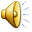 Serializer Pool
Serializer
Object objectFromInputBuffer(ByteBuffer)
ByteBuffer  outputBufferFromObject(Object)
Serializer Pool
extends
ByteBuffer SendListener
messageSent(String aRemoteEnd, ByteBuffer message, int sendId)
Serializer pool used instead of serializer
Next free serializer from pool used to serialize
Serializer returned to pool when message sent
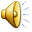 Serializer Pool Instead of Serializer
Use serializer pool  to convert object to byte  buffer
Use serializer pool to deserialize byte buffer
Use byte buffer sender to send byte buffer
Use byte buffer  receiver to receive byte buffer
Deserializer buffer management?
Byte buffer can be reused by reading thread after object copies made
If deserialization fails, bytebuffer returned, which must be copied by receiver
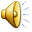 Inherit from Buffer Port?
AGenericSimplexBuffer ClientInputPort <MessageChannelType>
send(String destination, ByteBuffer m )
Simplex Client InputPort <MessageType>
send(String destination, MessageType m )
implements
extends
ASimplex ObjectClientInputPort
send(String destination, Object m )
An object port is not a buffer port
Cannot implement the same generic interface twice with same or different parameters
A single instance of a generic type exists at runtime
Use delegation instead of inheritance
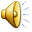 Forwarding Delegation Calls
public void notifyConnect(String remoteEnd) {
  bbClientInputPort.notifyConnect(remoteEnd);
}
public void addConnectionListener(ConnectionListener portConnectListener) {
  bbClientInputPort.addConnectionListener(portConnectListener);
}
public void notifyConnectFailure(String remoteEnd, String message) {
  bbClientInputPort.notifyConnectFailure(remoteEnd, message);
}
public void removeConnectionListener(ConnectionListener portConnectListener) {
  bbClientInputPort.removeConnectionListener(portConnectListener);
}
public void notifyDisconnect(String remoteEnd, boolean eof,
String closeReason) {
  bbClientInputPort.notifyDisconnect(remoteEnd, eof,
closeReason);
}
public void notifyPortSend(String aRemoteEnd, ByteBuffer message, int sendId) {
  bbClientInputPort.notifyPortSend(null, message, sendId);
}
public void addSendListener(ByteBufferSendListener portSendListener) {
  bbClientInputPort.addSendListener(portSendListener);
}
public void removeSendListener(ByteBufferSendListener portSendListener) {
  bbClientInputPort.removeSendListener(portSendListener);
}
….
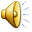 Object Ports Inheritance
ASimplex ObjectClientInputPort
ASimplex ObjectServerInputPort
extends
ADuplex ObjectClientInputPort
ADuplex ObjectClientInputPort
Other Helper classes to share code between client and server?
Besides serializer pool and buffer ports?
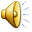 Producer/Consumer Chains
Send
Receive
Producer
Consumer
Consumer
Consumer
Producer
Producer
Consumer
Producer
Producer
Consumer
Consumer
Producer
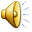 Communication Flow and Trappers
GIPC Send Caller
GIPC Receive Notifier
notifyPortReceive(String remoteEnd, MessageType message)
External Send Trapper
send(String aRemoteEnd, MessageType aMessage)
External Receive Trapper
External Send Trapper
External Receive Trapper
notifyPortReceive(String remoteEnd, MessageType message)
GIPC Receive Listener
GIPC Send Destination
send(String aRemoteEnd, MessageType aMessage);
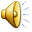 Send Trapper
UniNamingSender <OutMessageType>
send(String aRemoteEnd, MessageType aMessage)
Implementation of SendTrapper <InMessageType, OutMessageType>
has-a
extends
implements
SendTrapper <InMessageType, OutMessageType>
UniNamingSender <OutMessageType> Destination
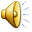 Receive Trapper
ReceiveNotifier <InMessageType>
notifyPortReceive(String aRemoteEnd, MessageType aMessage);
Implementation of AReceive Trapper <InMessageType, OutMessageType>
has-a
extends
implements
Receive Trapper <InMessageType, OutMessageType>
ReceiveNotifier <OutMessageType> destination
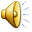 ByteBuffer Forwarders
Sender <ByteBuffer> (Buffer Skeleton)
Receive Notifier<ByteBuffer>
Send
Receive
Producer
Consumer
Send Forwarder<ByteBuffer, ByteBuffer>
ReceiveForwarder<ByteBuffer, ByteBuffer>
Consumer
Consumer
Producer
Producer
Consumer
Producer
Producer
Consumer
Receive Listener <ByteBuffer> (Buffer Skeleton)
GIPC Driver
Consumer
Producer
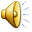 Object Forwarders and Serializers
Sender <Object>  (Object Port)
Receive Notifier<Object>
Send
Receive
Producer
Consumer
Send Forwarder <Object, Object>
ReceiveForwarder <Object, Object>
Consumer
Consumer
Producer
Producer
Serializer            <Object, ByteBuffer>
Deserializer <ByteBuffer, Object>
Consumer
Producer
Producer
Consumer
Receive Listener <ByteBuffer> (Buffer Skeleton)
GIPC Sender<ByteBuffer> (Buffer Skeleton)
Consumer
Producer
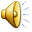 Send Trapping
void setupSendTrapperChain() {
//serialize input and send serialized object to bytebuffer port
  serializer = 
     GlobalState.getObjectTranslatingIPTrapperSelector().
       createSendTrapper(this, bbClientInputPort);
//forward input object to serializer
  sendObjectForwarder = 
     GlobalState.getClientObjectForwardingIPTrapperSelector().
       createSendTrapper(this, serializer);
}
// send application object to forwarder
public void send(String remoteName, Object message) {
   sendObjectForwarder.send(remoteName, message);
 }
}
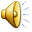 Receive Trapping
void setupReceiveTrapperChain() {
  bbServerInputPort.addReceiveListener(this);
// send deserialized object through notifier to object port receivers
  deserializedObjectForwarder =  
     GlobalState.getClientObjectForwardingIPTrapperSelector().
        createReceiveTrapper(this, receiveRegistrarAndNotifier);
// deserialize bytebuffer and send deserialized object to forwarder
  deserializer = 
     GlobalState.getObjectTranslatingIPTrapperSelector().
        createReceiveTrapper(this, deserializedObjectForwarder);
}
// send byte buffer message to deserializer
@Override
public void messageReceived(String remoteClientName,
            ByteBuffer message) {
  deserializer.notifyPortReceive(remoteClientName, message);
}
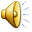 Serializing Send Trapper
public class ASerializingForwarder extends 
              AnAbstractSendTrapper<Object, ByteBuffer> {
  protected Serializer serializer;
  InputPort inputPort;
  public ASerializingForwarder(InputPort anInputPort, 
                  NamingSender<ByteBuffer>  aDestination) {
    super(aDestination);
    inputPort = anInputPort;
    // needs to register as send listener of port
    serializer = 
       SerializerPoolSelector.createSerializerPool((
            SendRegistrar) inputPort);
}
  public void send(String remoteName, Object message) {
      if (message instanceof ByteBuffer) {
        destination.send(remoteName, (ByteBuffer) message);
      } try {
          ByteBuffer bbMessage = 
             serializer.outputBufferFromObject(message);
          destination.send(remoteName, bbMessage);
         } catch (Exception e) {
            e.printStackTrace();
       }  
   }
}
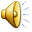 De-Serializing Receive Trapper
public class ADeserializingForwarder extends 
     AnAbstractReceiveTrapper<ByteBuffer, Object> {
  protected Serializer serializer;
  public ADeserializingForwarder(ReceiveNotifier aReceiveNotifier) {
    super (null, aReceiveNotifier);
    //does not need to register as listener of port, so null argument
    serializer = SerializerPoolSelector.createSerializerPool(null);
  }
  public void notifyPortReceive(String remoteEnd, 
     ByteBuffer message) {
    try {
       Object serializable = 
         serializer.objectFromInputBuffer(message);
       destination.notifyPortReceive(remoteEnd, serializable);
     } catch (Exception e) {
        e.printStackTrace();
        //receiver may be able to do something with the ByteBuffer
        destination.notifyPortReceive(remoteEnd, message);
     }
  }
}
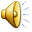 Sending Size Information Twice
In GIPC, size information sent twice
ByteBuffer (NIO imp can be configured to not send it)
Serialization
Extra calls and messages
Allows receiver to forward serialized byte buffer without knowing about the type
No way currently to stop de-serialization for some objects
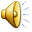 Semantics of Serialization Revisited
ObjectOutputStream socketOut = new ObjectOutputStream(socket.getOutputStream());
Object[] objects = new Object[1];
objects[0] = “hello”;
socketOut.writeObject(objects);
objects[0] = “ca va”;
socketOut.writeObjects(object);
objects[0]
Reference
0
Received data structure is isomorphic copy of the sender’s data structure
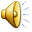 Pointers vs. Non Pointers in Conventional Languages
typedef  struct {
     double height;
     double weight;
} ABMISpreadsheet;
ABMISpreadsheet[] bmiArrayRecords;
ABMISpreadsheet*[] bmiArrayPointers;
Non pointers should be copied as in local assignment
Pointers should be replaced with network pointers
Access to  network pointers results in  remote operations
Distributed shared memory!
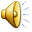 Conventional vs. Object Oriented
Useful to support values that are copied to and referenced by remote sites
In conventional languages, distinction made between pointers and non pointers
In object-oriented languages, instances of all object types must be pointers
Because objects of  different sizes cannot fit in fixed-size non-pointer polymorphic  variable slot
How to distinguish between objects that are copied  to and referenced by remote sites?
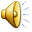 Serializable vs. Remote in Java
public interface BMISpreadsheet extends Remote, Serializable{
  double getWeight() throws RemoteException;
  void setWeight(double newWeight) throws RemoteException;
  double getHeight() throws RemoteException;
  void setHeight(double newHeight) throws RemoteException;
  double getBMI() throws RemoteException;
}
Non remotes serialized
Remotes replaced with network pointers
Access to  network pointers results in  remote method call
Distributed  object
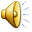 Object Communication vs. RPC, Serialization vs. Marshaling of Values
Object Reference Communication
(Un)Marshaling
Remote Procedure Call
Object  Copy Communication
(De)Serialization
Byte Communication
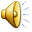 Extra Slides
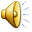 Graphical Representation
Arrows to primitive and object  component
Byte[] a = {3}
Byte[]
Byte[]
a
[0]
[0]
byte 3
byte 3
Relationship between sent and received object?
Received data structure is isomorphic to the sender’s data structure
And is of the same type
Corresponding  leaf primitive values represent the same abstract value
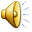 Non Tree Structures
Object[] objects = new Object[1];
objects[0] = objects
Object[]
Object[]
[0]
[0]
84
84
86
86
86
92
84
94
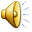 Inter-Message Compression
@StringElement
ObjectOutputStream socketOut = new ObjectOutputStream(socket.getOutputStream());
Object[] objects = new Object[1];
objects[0] = “hello”;
socketOut.writeObject(objects);
objects[0] = “ca va”;
socketOut.writeObjects(object);
objects[0]
Reference
0
Stream could be re created or reset to release cache
Type Definition
typedef  struct {
     double height;
     double weight;
} ABMISpreadsheet;
AMBMISpreadsheet myBMI = {1.77, 75}
Type Definition
typedef  struct {
     double height;
     double weight;
} ABMISpreadsheet;
AMBMISpreadsheet myBMI = {1.77, 75}
Representation based on Pattern-Specific Schema
<Object xmlns=
       "urn:xmlns:25hoursaday-com:Object" > 
 < Object >
       <Property><Key> height</Key> <number>1.77</number></Property>
        <Property><Key>weight</Key> <number>75.0</number></Property>
</Object>
Representation based on Type-Specific Schema
<ABMISpreadsheet xmlns=
       "urn:xmlns:25hoursaday-com:ABMISpreadsheet" > 
 < ABMISpreadsheet >
        <height>1.77</height>
        <weight>75.0</weight> 
  </ABMISpreadsheet>
Type-Specific Schema
<ABMISpreadsheet xmlns="urn:xmlns:25hoursaday-com:my-bookshelf" > 
<?xml version="1.0" encoding="UTF-8" ?> 
 <xs:schema xmlns:xs="http://www.w3.org/2001/XMLSchema"   
              targetNamespace="urn:xmlns:25hoursaday-com:ABMISpreadsheet" 
              xmlns:bk="urn:xmlns:25hoursaday-com:ABMISpreadsheet“   
    <xs:complexType name=“ABMISpreadsheet"> 
        <xs:sequence>
            <xs:element name=“height" type="xs:number" /> <xs:element /> 
            <xs:element name=“weight" type="xs:number" /> <xs:element />
        </xs:sequence> 
    </xs:complexType> 
 </xs:schema>
JSON: Java Script Based
{ “height": 1.77, “weight" : 75.0 }
{ "name":“ABMISpreadsheet", "properties": 
    { “height": { "type":“number", "required":true },
   { “weight": { "type":“number", "required":true }
}
Physical vs. Logical
Physical Structure
Logical Structure
Mesa, Cedar, Ada
CORBA
Python
XML Serialization
Java and .NET
Java and .NET
GIPC
GIPC
Physical vs. Logical
Physical Structure
Logical Structure
Java and .NET
Java and .NET
Mesa/Cedar
Web Services SOAP 
(Simple Object Access Protocol)
Ada
CORBA
GIPC
GIPC
Range of Structures Serialized
Recursive Descent Serialization
Visit Node (Node, Serialization)
Primitive?
Add (name &) value serialization
Polymorphic?
Add type serialization
For each component, Visit (Component, Serialization)
Implementing Serialization
Supports heterogeneous platforms
AnotherBMISpreadsheet
weight
height
double 1.77
double 75.0
1.77 XDR
75.0 XDR
Optimizing Data Sent
Not sending these parts more efficient
Other ways to reduce data sent?
Compression
byte[] bytes  = {3, 4}
3
bytes
bytes
Need not send data again
4
3
4
Better Tagging Approach: C# Attributes
[Serializable]
public class ABMISpreadsheet:BMISpreadsheet {
   …
}
An object is serializable if its class holds the non inheritable Serializable attribute
Empty Interface
public interface BMISpreadsheet extends Serializable { … }
Communicating Logical Structure
IntHistory ints = new AnIntHistory();
ints.add(3)
AnIntHistory
ABMISpreadsheet
ints
weight
weight
height
height
bmi
bmi
double 1.77
double 23.9
double 75.0
double 1.77
double 23.9
double 75.0
Logical structure defined by public methods (interface) of the object
Each  component of an object is a value stored in a logical  type-dependent component
Physical Structure
IntHistory ints = new AnotherIntHistory();
ints.add(3)
AnotherIntHistory
[1]
contents
[0]
int 1
int 3
int 0
Physical structure defined by instance variables stored in memory
Each  component of an object is a value stored in an instance variable declared in class
New Instance created
ABMISpreadsheet bmiSpreadsheet1 = new ABMISpreadsheet(); ABMISpreadsheet bmiSpreadsheet2 = new ABMISpreadsheet();
bmiSpreadsheet1.setHeight(1.77)
bmiSpreadsheet2 = bmiSpreadsheet1;
addresses
variables
memory
New instance created from heap
52
height
0
Heap
weight
0
bmiSpreadsheet2
null
Stack
bmiSpreadsheet1
null
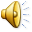 Heterogeneous Serialization
Deserialize into  instance of different class
Mobile computer may wish to deserialize into a more space or time efficient implementation
A program written in a different language may wish to de-serialize into a different but equivalent class
Need some indication of equivalent types  at different ends
registerDeserializedClass(ABMISpreadsheet.class, AnotherBMISpreadsheet.class)
Logical vs. Physical
Smaller Size
Can Deserialize into  instance of different class
Logical structure is object-specific and hence cannot be extracted, read and written by an infrastructure?
Programmer-Defined Class: AnUnencapsulatedBMISpreadsheet
public class AnUnencapsulatedBMISpreadsheet {
  public double height = 1.77;
  public double weight = 75;
  public double getBMI() {return weight/(height*height);}
}
Structure?
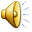 Physical vs. Logical Infrastructure Supported
Physical Structure
Logical Structure
Mesa, Cedar, Ada
Mesa, Cedar, Ada
Python
CORBA
XML (Java and .NET) Serialization
Java and .NET
GIPC
GIPC
In (strongly typed) conventional language logical = physical structure
Performance problems addressed by  extensibility
Heterogeneity problems addressed by extendible XML Bean Serialization
Instances Serializable?
public class ADistributedBMISpreadsheet extends ABMISpreadsheet {
   Socket peer;
    public Socket getSocket();
   ….
  
}
Instance of ADistributedBMISpreadsheet  is instance of Serializable
If physical structure serialized then will get (undesirable) runtime exception
Logical structure of a location-specific object  may not contain non serialized components, leading to  subtle program failure
Not All Objects are Serializable
Sending an isomorphic copy does not guarantee  semantic equivalence
How to tell some generic serialization system  that some type is not serializable?
Programmer used some directive
Ideally with language support
XML Serialization, SOAP, Web Services
Language-Independent Web Services Description Language (WSDL): RPC Protocol
Simple Object Access Protocol: Object Communication Protocol
SMTP
HTTP
Serialization following XML formal
Can use XML serialization without SOAP or Web Services
Nature of Serialized Message
Serialized Component
Serialized Component
Serialized Component
IS-A
Value (Serialization)
Type (Id Serialization)
Instance Of
86
“java.lang.Byte”
Type is optional
What Processing to do With Unknown Type
Can invoke some  method of known super type
Applet, Thread start method
Relies on  dynamic dispatch in virtual methods (Java)
Can invoke some  method of known  signature using reflection
Invoke main method, getter, setter
Process  method invocation request from requester that knows type and possibly sent the object
A client loads ABMISpreadsheet and same and other clients make remote calls in it
Dynamic Loading
URLClassLoader
URLClassLoader(URL[] aSearchPath)
Class loadClass(String aFullClassName)
URL
URL(String aURLString)
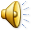 Programmer-Defined Class: AnotherBMISpreadsheet
public class AnotherBMISpreadsheet implements BMISpreadsheet{    
  double height = 1.77;
  double weight = 75;
  transient double bmi = calculateBMI();  
  public double getHeight() {return height;}
  public void setHeight(double newHeight) {
    height = newHeight;
    bmi = calculateBMI();
  }    
  public double getWeight() {return weight;}
  public void setWeight(double newWeight) {
     weight = newWeight;
     bmi = calculateBMI();
  }
  public double getBMI() { return bmi;}   
  double calculateBMI() {
     return weight/(height*height);
  }
}
Programmer-Defined Class: AnotherBMISpreadsheet
public class AnotherBMISpreadsheet implements BMISpreadsheet{    
  double height = 1.77;
  double weight = 75;
  transient double bmi = calculateBMI();  
  public double getHeight() {return height;}
  public void setHeight(double newHeight) {
    height = newHeight;
    bmi = calculateBMI();
  }    
  public double getWeight() {return weight;}
  public void setWeight(double newWeight) {
     weight = newWeight;
     bmi = calculateBMI();
  }
  public double getBMI() { return bmi;}   
  double calculateBMI() {
     return weight/(height*height);
  }
  public void initSerializedObject() {
    bmi = calculateBMI();
   }
}
Java GIPC Comparison
Object Socket
Other applications (Object File)
Java Stream Serialization
Stream
Byte Socket
Other Byte Stores (File)
Object Socket
GIPC Default Byte Buffer Serialization (GBBS)
Java Stream Serialization
GBBS
Stream
Byte Buffer
Byte Socket
Other Byte Stores (File)
byte[]